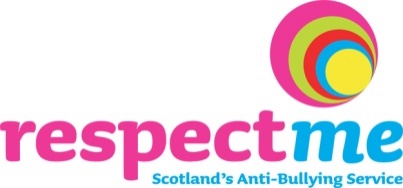 Stewarton Academy
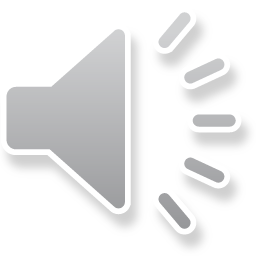 Respectme Routemap
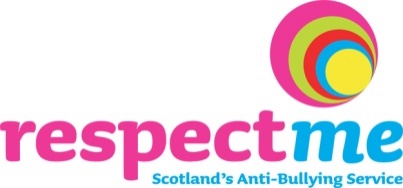 The Start of our Journey
Strong commitment to promoting positive ethos and relationships across our school community
Partnership working with all stakeholders on pupil health & wellbeing
Recognised achievements including dfs silver award, rrs journey, mental health awards and other successful initiatives
Build on previous work using skills & talents of our pupils
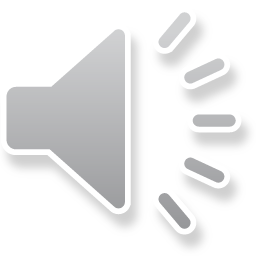 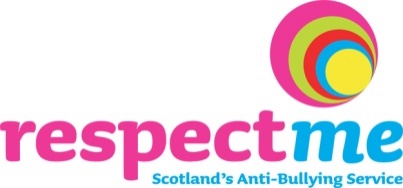 Action plan
Senate focus to develop key statements actions
Parental support through feedback sessions at whole school events
Ongoing clpl for staff, parents and partners
Pupil led focus groups
Drama production in partnership with e cramond
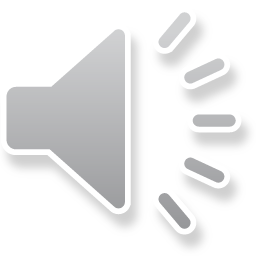 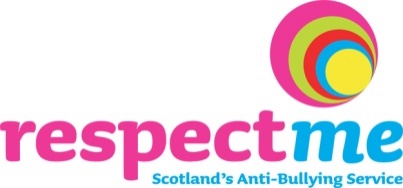 progress
All actions completed by march 2020
Diana AwARD Training 
Launch of film scheduled for 30 march 2020
Lockdown!!!
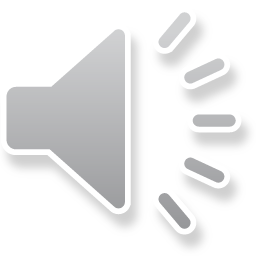 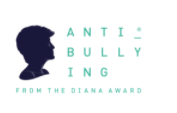 The trailer …
https://youtu.be/P07sgKIDb8k
Future plans
Work with film actors to launch across school community
launch of film production during anti-bullying week in PSE classes
Develop a Resource to sit alongside the production
Continue to work with stakeholders on Stewarton statement
Continue to access Clpl for staff and parents
Work with senior pupils & RRS group
PC lynch visiting pse classes to promote key messages
Visibility of statement across school community
Continue to develop positive news to promote school ethos & achievements
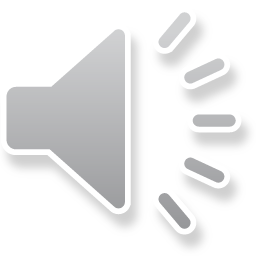